Metal Level Tiers of Qualified Health Plans (QHPs)
Costs covered by a plan
Premiums paid by consumer
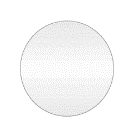 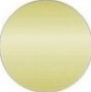 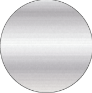 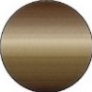